Fire Asset Status TrackerLocal Fire Agency Training Guide
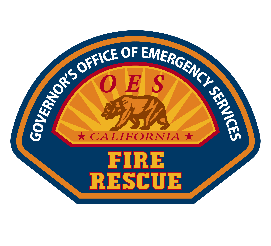 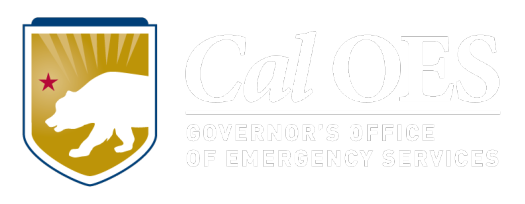 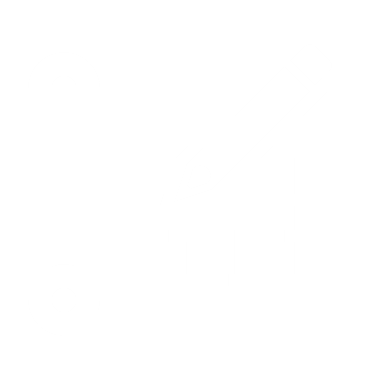 Discussion Topics
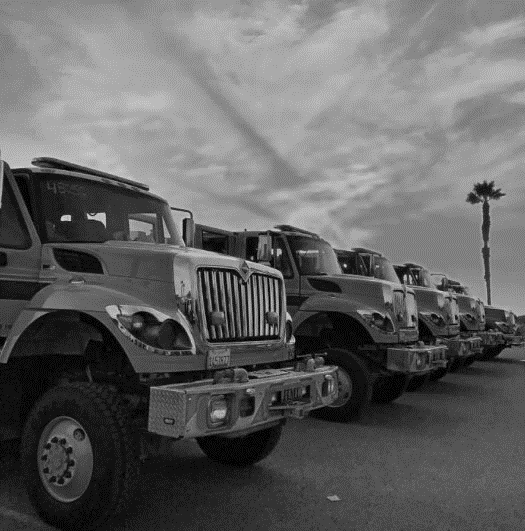 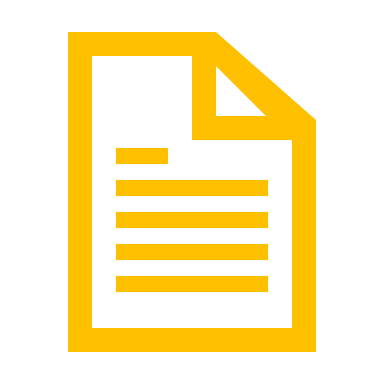 Importance of FAST
Getting Started with FAST
Navigating the FAST Application
Job Aid and Support Resources
Interactive Demo
Q/A
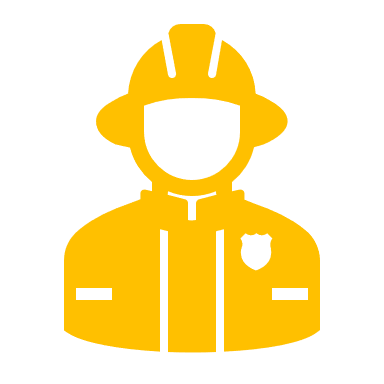 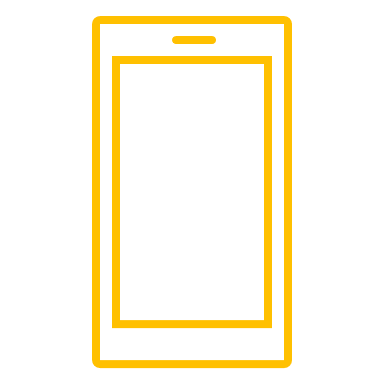 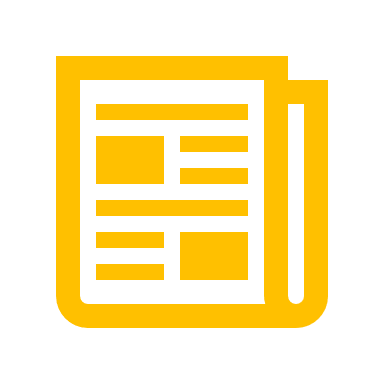 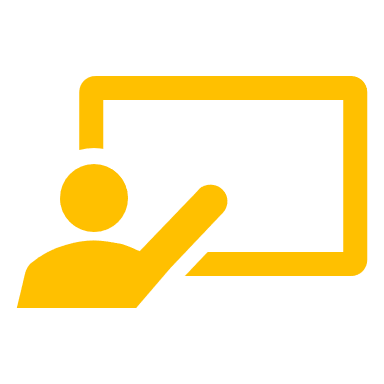 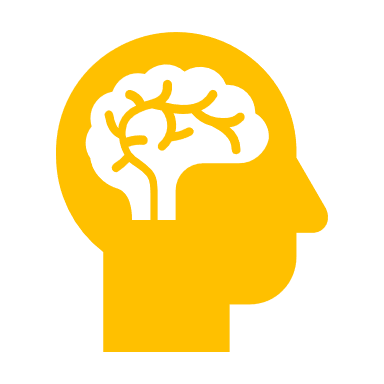 2
Impact on the Fire Service
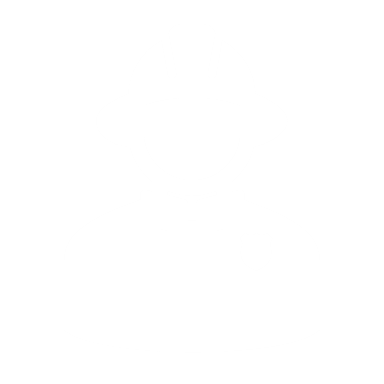 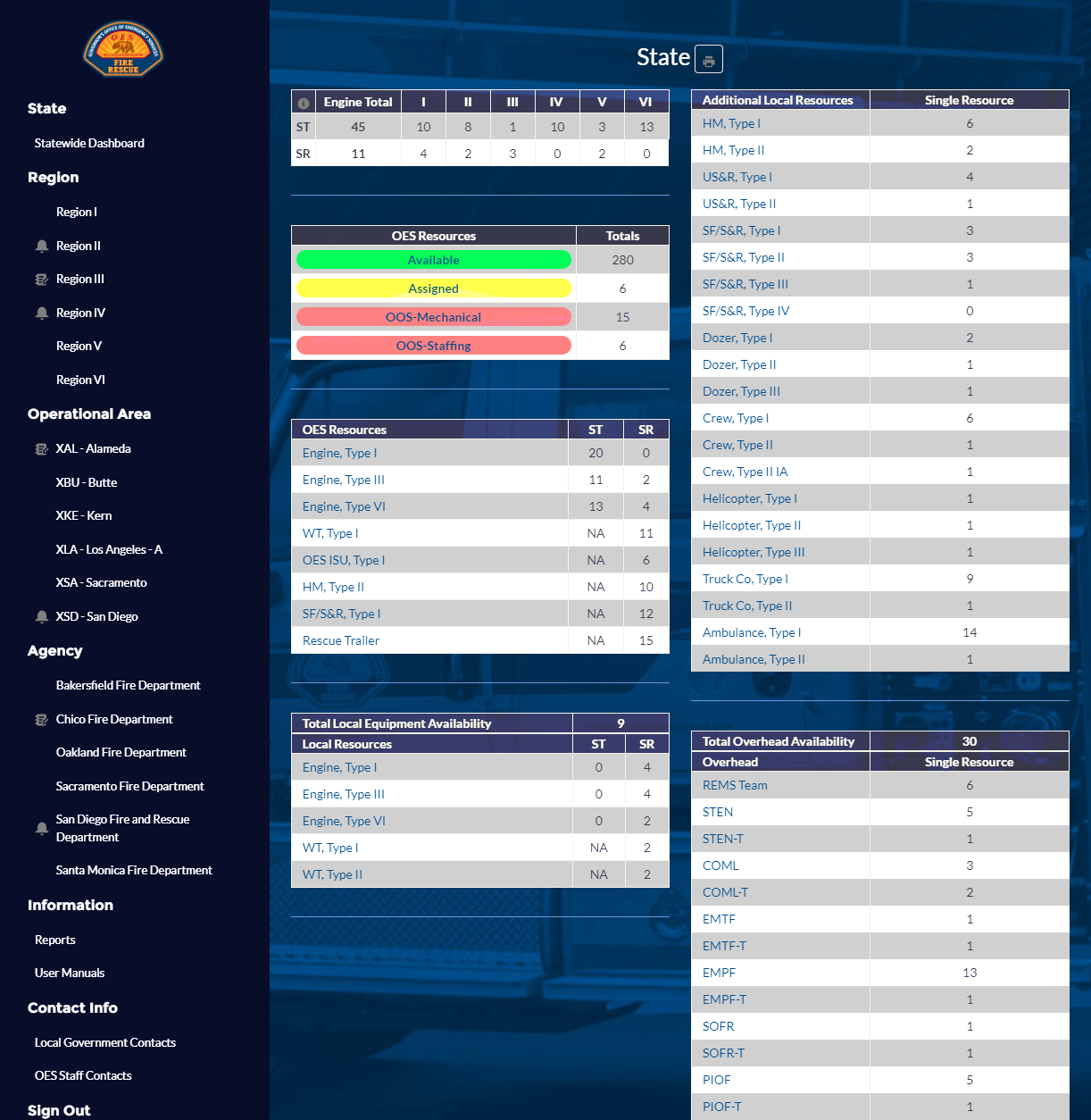 Provide a primarily mobile application 
Simplify the user experience
Allow real-time status updates
Track statewide all-hazard fire resources
Cal OES Fire & Rescue assignments
Local government apparatus and overhead
Rapidly onboard agencies via MARS
Primary and secondary user access
Provide intel with robust data collection
Inventory Tracker survey
Fleet management & Out of Service process
Statewide all-hazard resource availability
Enable integration capabilities
Slack
Esri / ArcGIS
3
Getting Started: Sign Up & Login
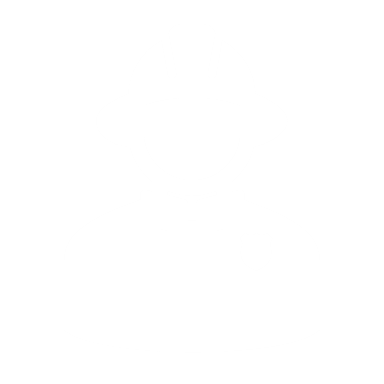 Existing User Login (With MARS):
Direct Access: Go to https://engage.caloes.ca.gov/fast/s/ and enter your login credentials.
Via MARS: After logging into MARS, navigate to the FAST application link provided within the platform.

Supported browsers include Chrome, Edge, & Safari for optimal performance.
New User Sign Up (NO MARS):
Visit the Engage Community Portal: https://engage.caloes.ca.gov. 
Register as “Entity Type” = “Fire Agency”
Validate your email
Request access to the Fire & Rescue app
Ensure you know your MACS ID!
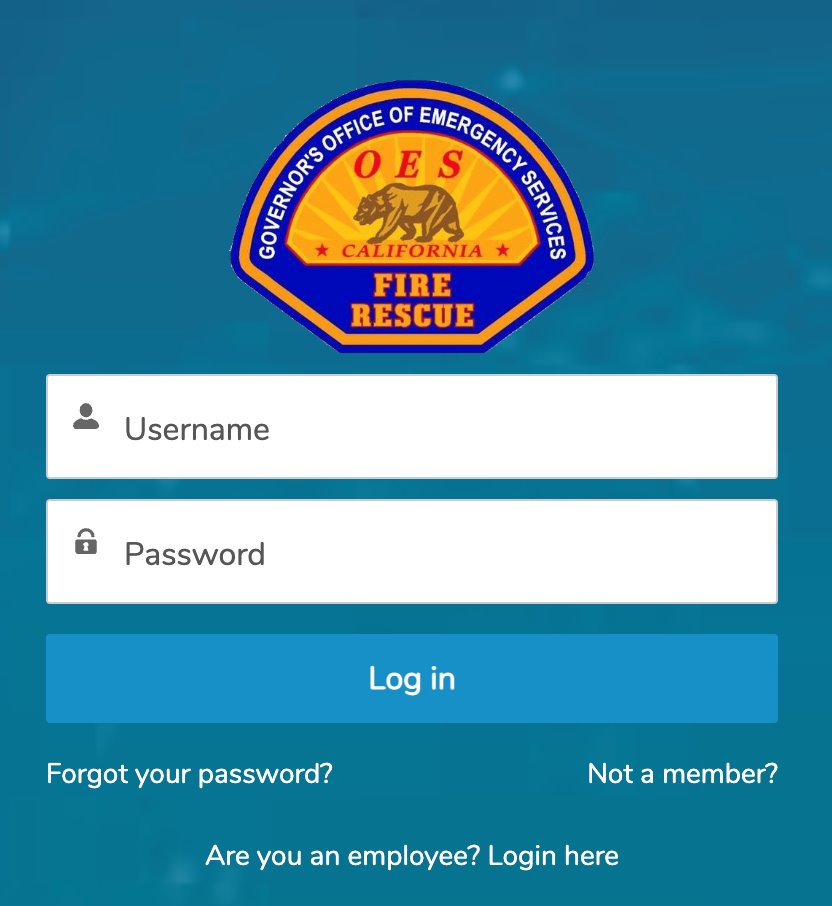 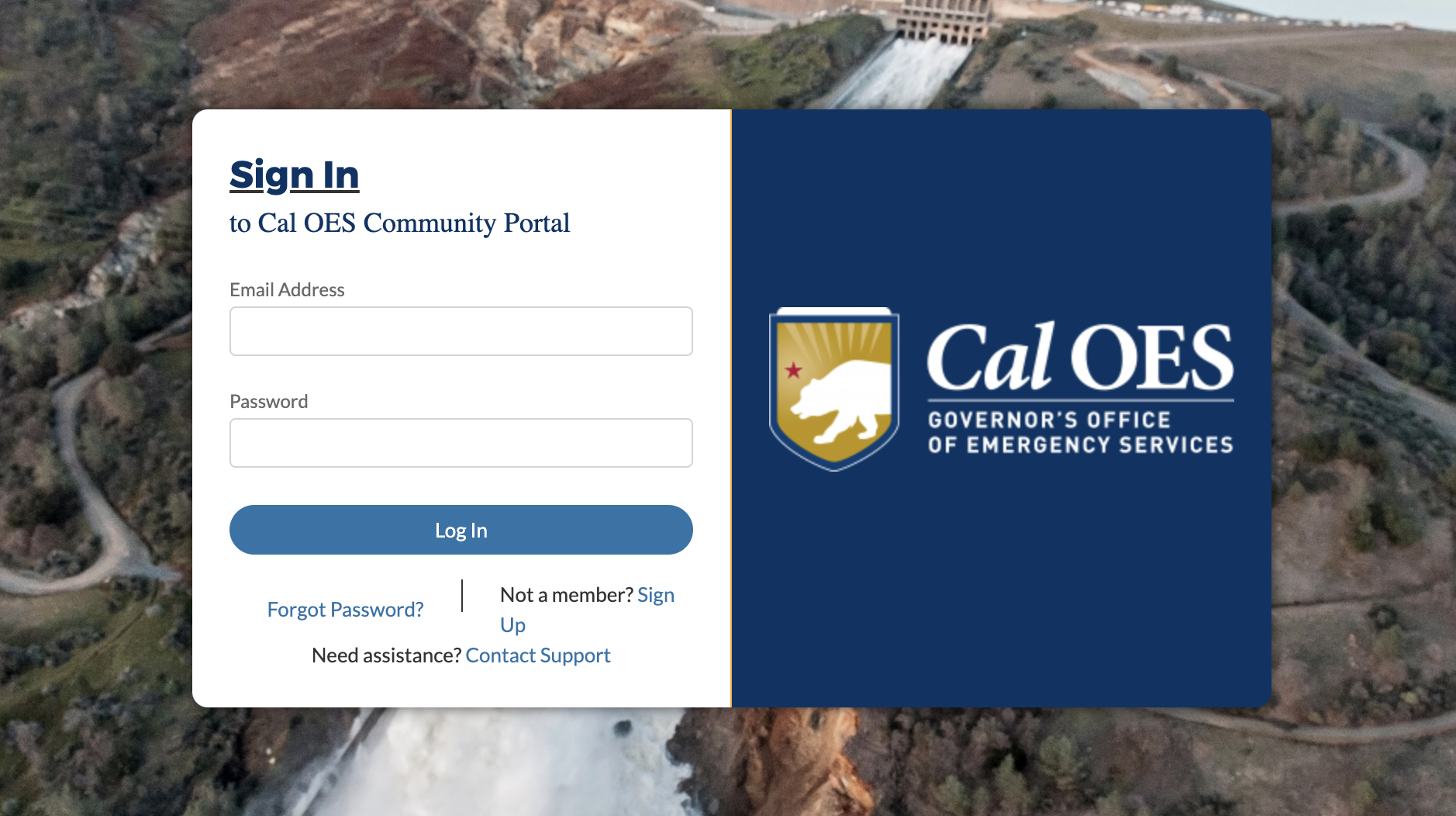 4
Configure Your Agency
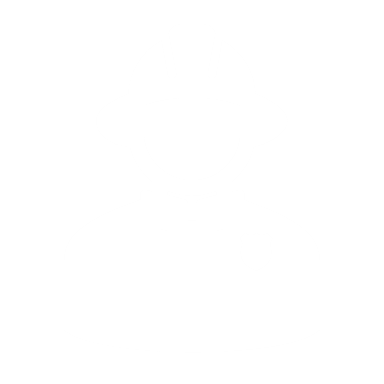 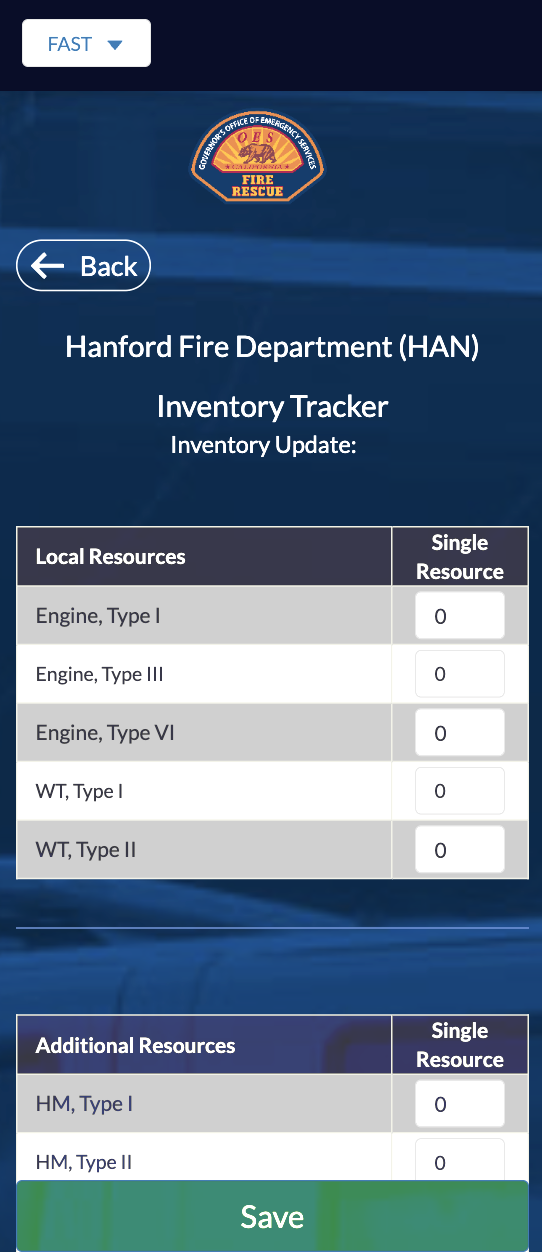 The Inventory Tracker must be completed before updating your mutual aid status
First-Time Fire Department Setup:
Navigate to your Local Fire Agency Dashboard
Click the Inventory Tracking link
Enter details for Local / Additional Resources (“How many you own”) and Overhead (“How many are trained”)
Save changes to complete the setup process
Navigate back to your Local Fire Agency Dashboard
5
Inventory Tracker Essentials
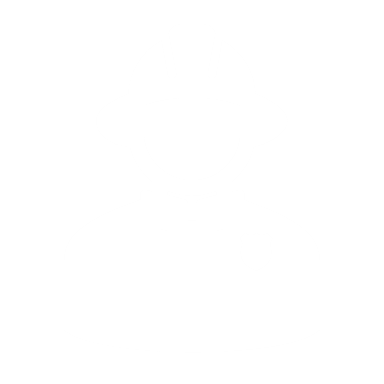 Recommended Updates:
Regularly update the Inventory Tracker maintain accuracy.
Example: Your agency bought a new Type I Engine

Regular Reviews:
Review and update your agency's resources as needed.
Confirm or amend details for all resource categories.
Example: Update FAST when updating MARS Salary Survey

Expert Tip: 
Keeping your Inventory Tracker updated is vital for the accuracy of state-wide mutual aid resource availability and efficient emergency response coordination.
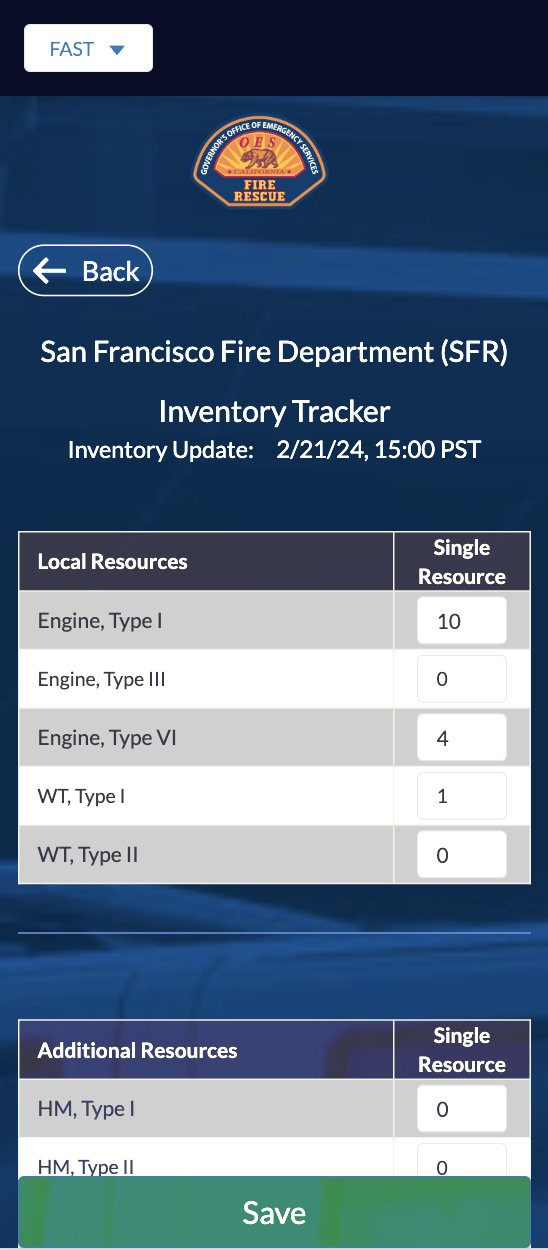 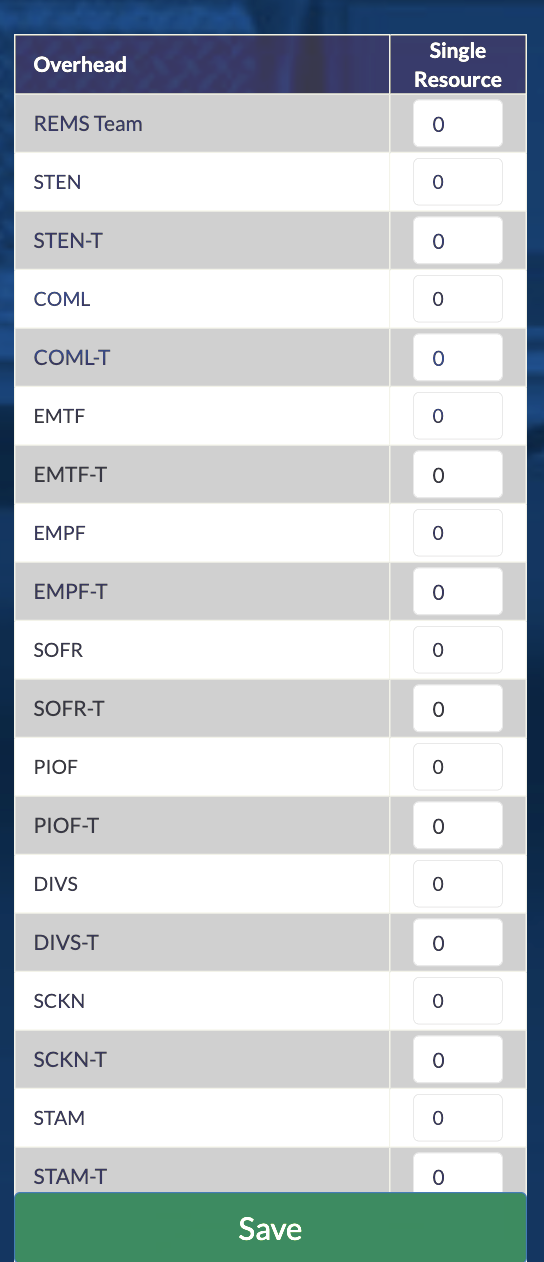 6
Viewing Local Agency Dashboards
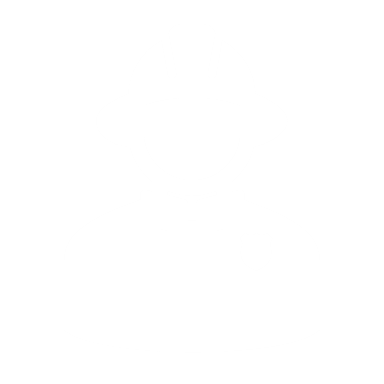 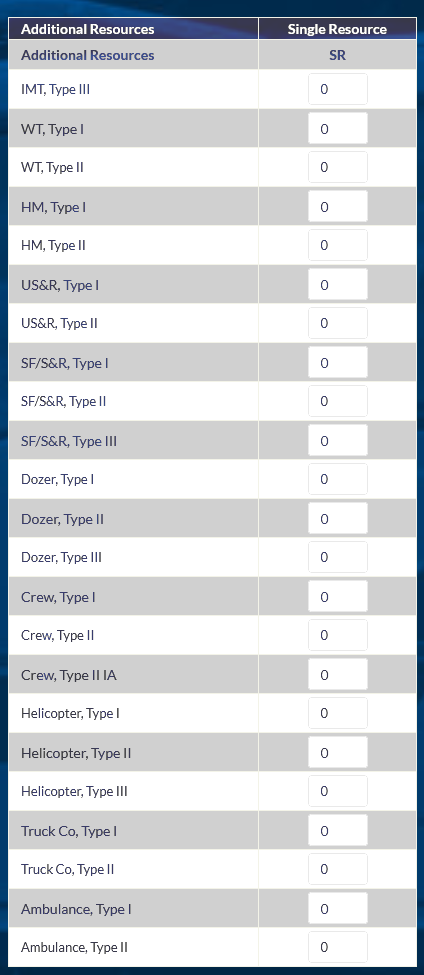 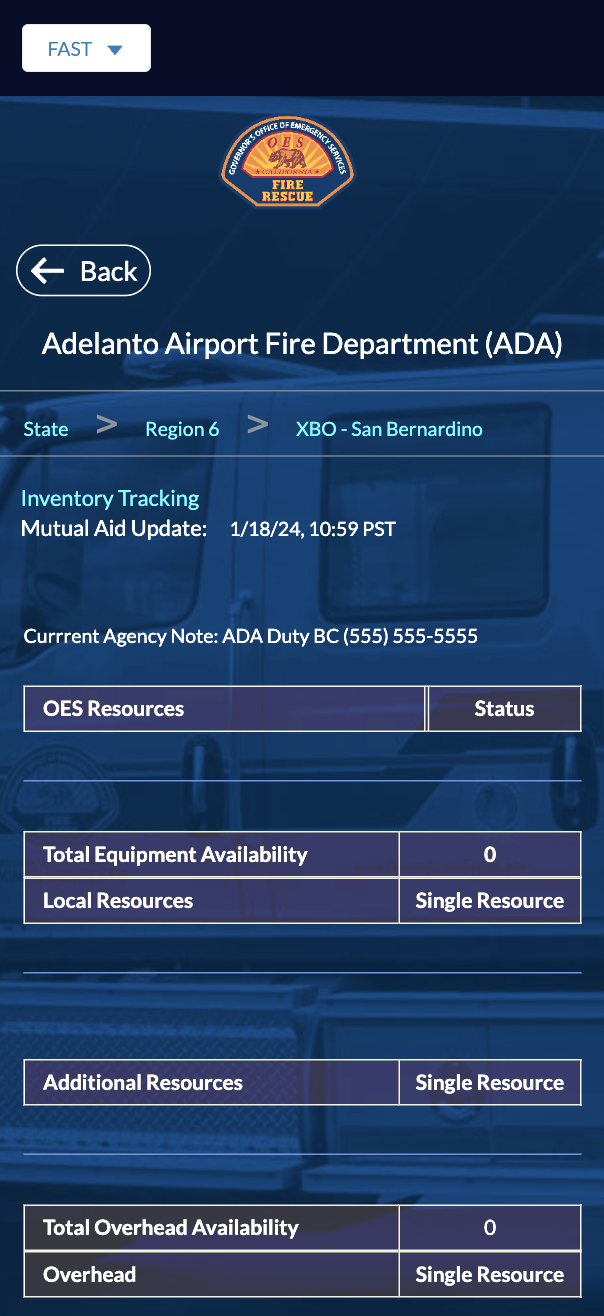 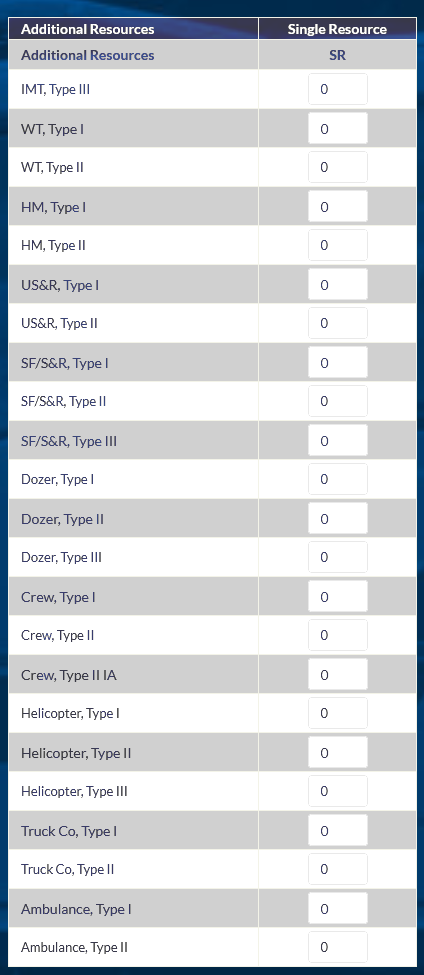 Capabilities:
Secondary users can view real-time data and updates.
Monitor status updates and notes from local agencies.
See Total Equipment/Overhead Availability figures.

Expert Tip:
Your Local Agency Dashboard will appear blank if a primary user has not completed the Inventory Tracker
7
Managing Local Agency Dashboards for Mutual Aid
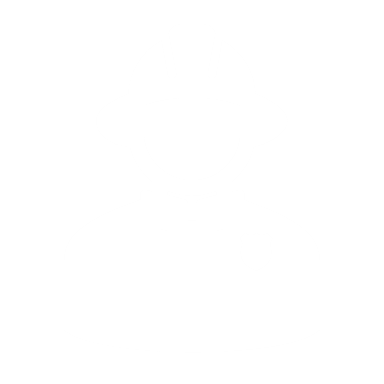 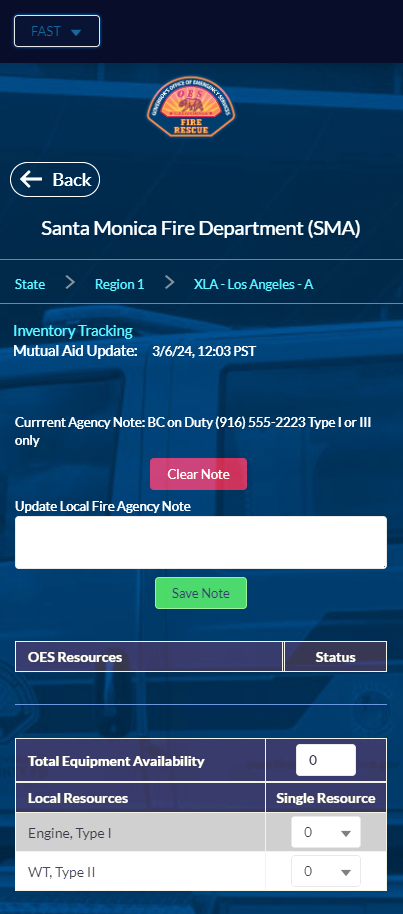 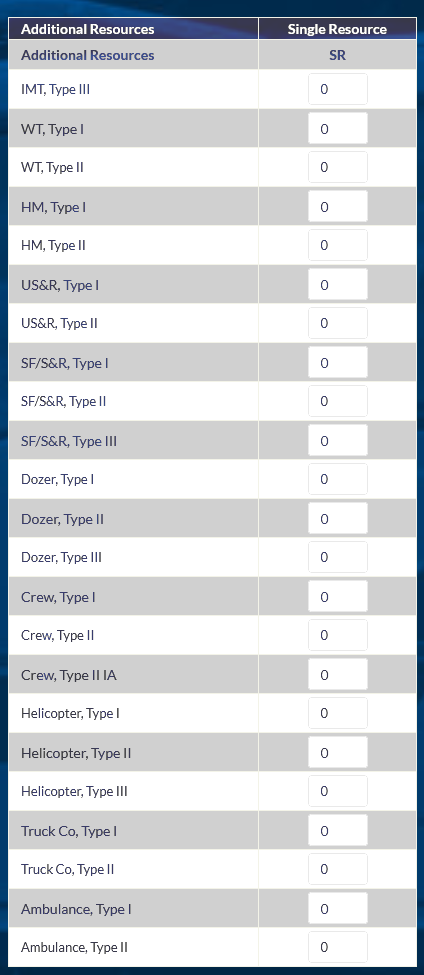 Capabilities:
Primary users can edit their Local Fire Agency Dashboard
Update mutual aid status and resource availability.
Input Local Fire Agency Notes.
Examples: “Type I or Type III” or “One engine of any type”
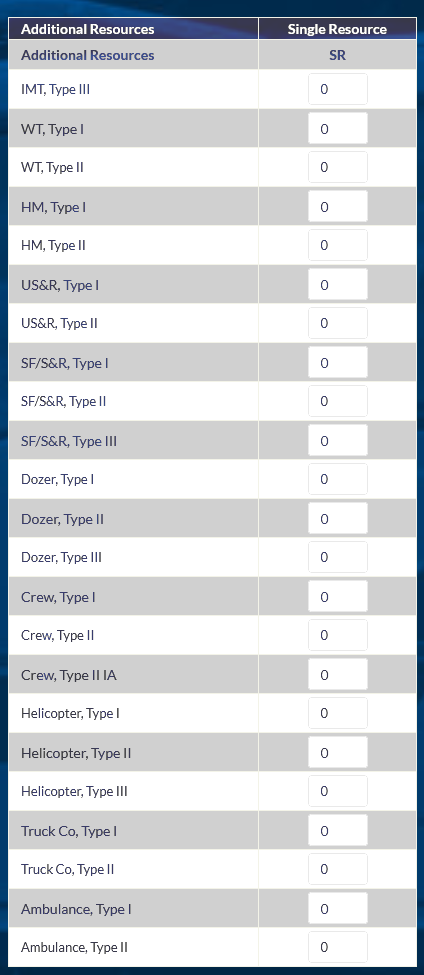 Expert Tips: 
OES Resources will be blank if you are not an Assignee
Total Equipment/Overhead Availability influences OA, Region, and State resource totals and mutual aid decision-making 
Error message displays if your Total Equipment/Overhead Availability input conflicts with your mutual aid status numbers
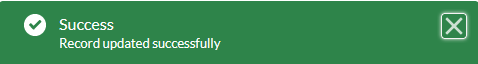 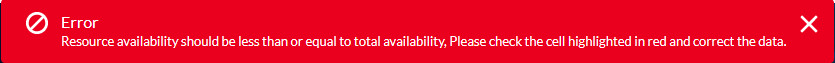 8
OES Assignees Guidance
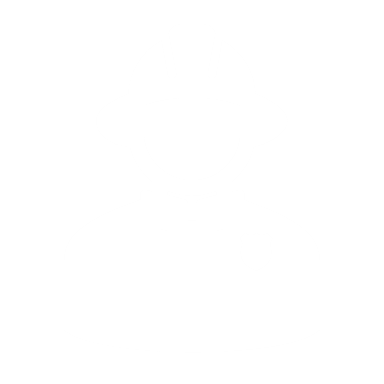 Capabilities:
Primary users can update your assigned OES Resources:
Available = Ready for Mutual Aid Assignment
Assigned = On an Incident
Out of Service (OOS)
Staffing = Unable to staff the resource
Mechanical = Maintenance needed
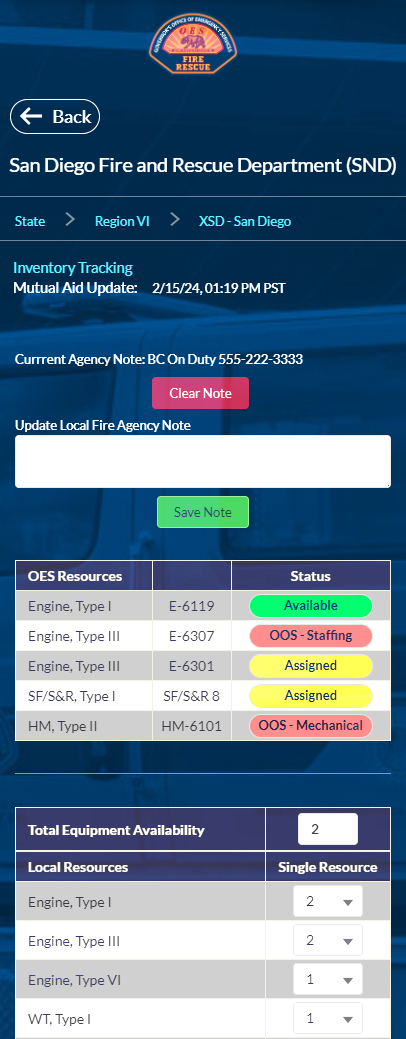 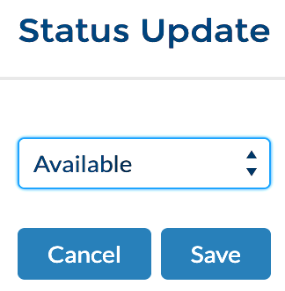 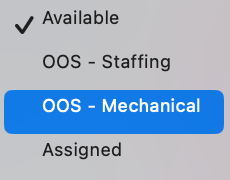 Expert Tip: 
Selecting OOS Mechanical triggers an email notification to OES Fleet with your resource details.
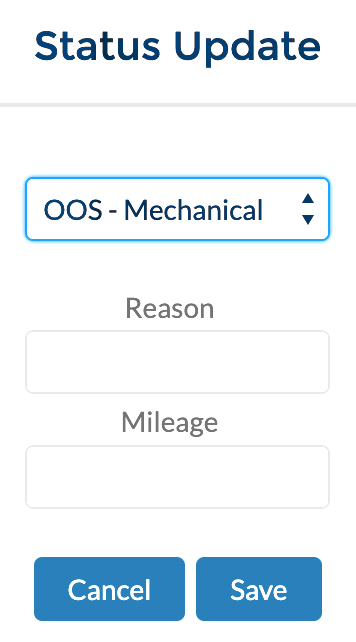 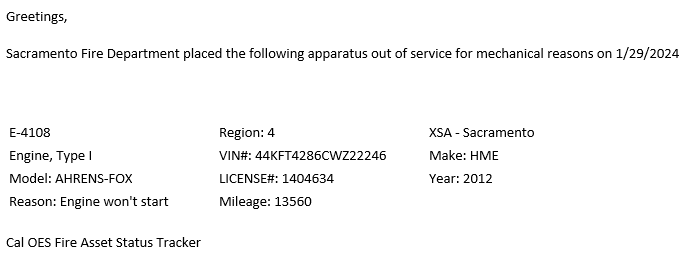 9
Viewing OA & Region Dashboards
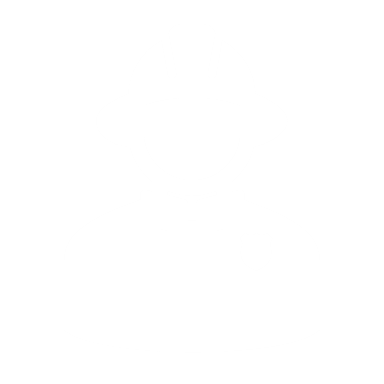 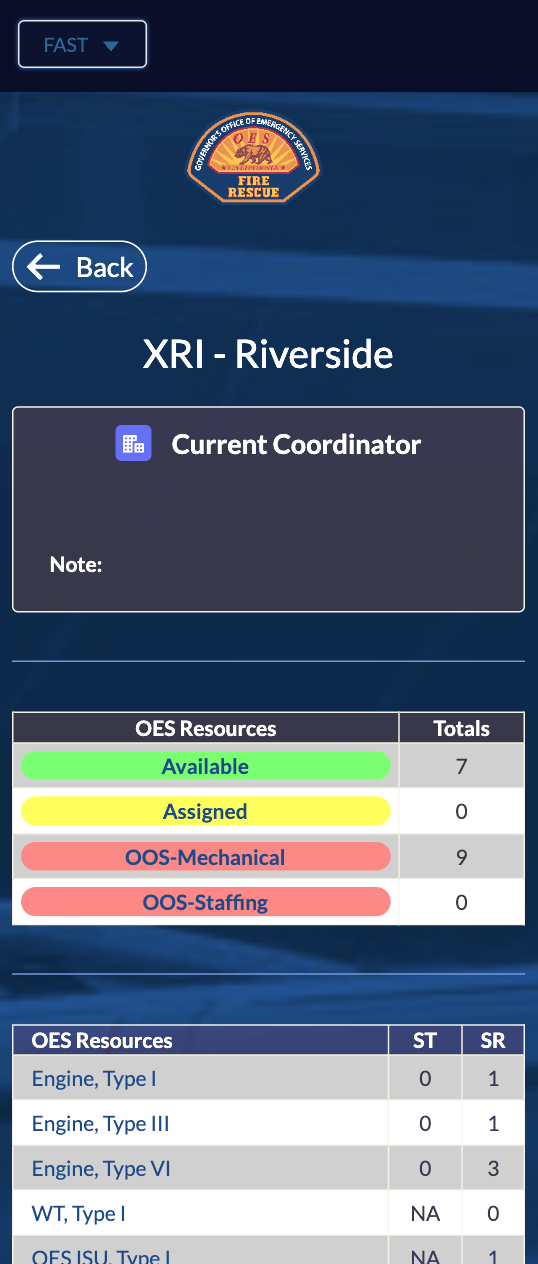 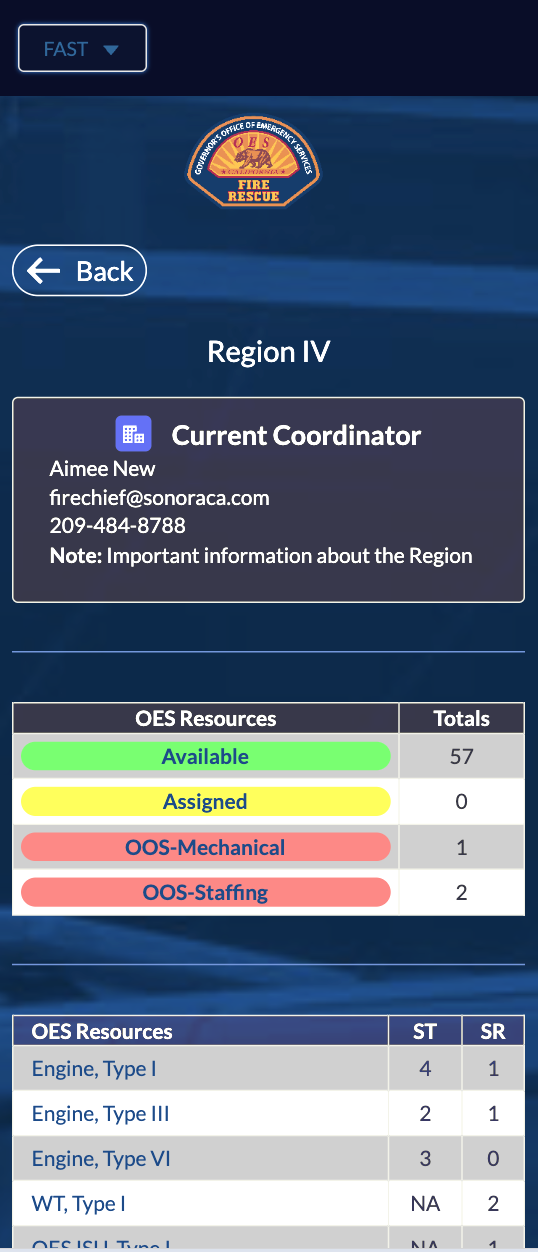 Capabilities:
Users with view-only access can see real-time updates and statuses across OA and Region Dashboards.
Review On Duty Coordinator contact information
Review important Notes about the OA/Region
Access specific resource status summary pages.
Example: View all OES Type VI Engines in Region IV
Easily navigate to Local Fire Agency Dashboards
All blue text is a hyperlink!
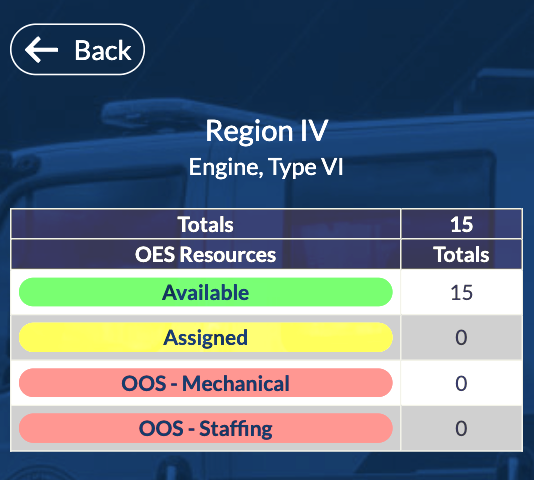 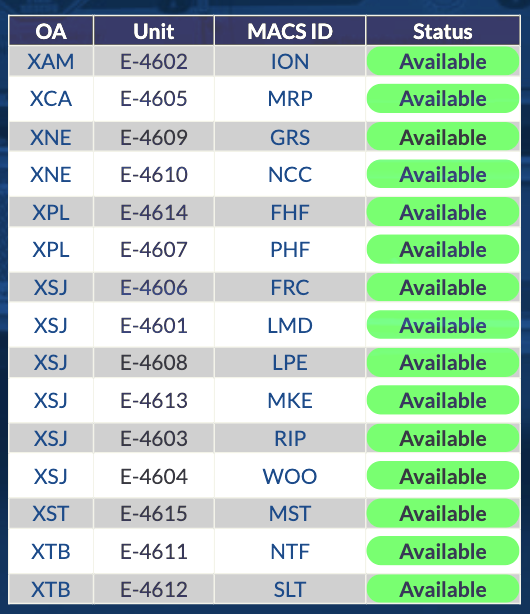 10
[Speaker Notes: These dashboards allow for efficient allocation and strategic planning at broader operational and regional scales, ensuring a cohesive response to emergencies.]
OA & Region Coordinator Guidance
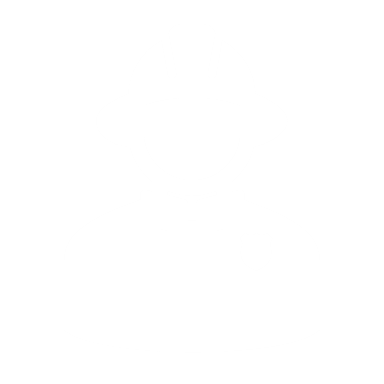 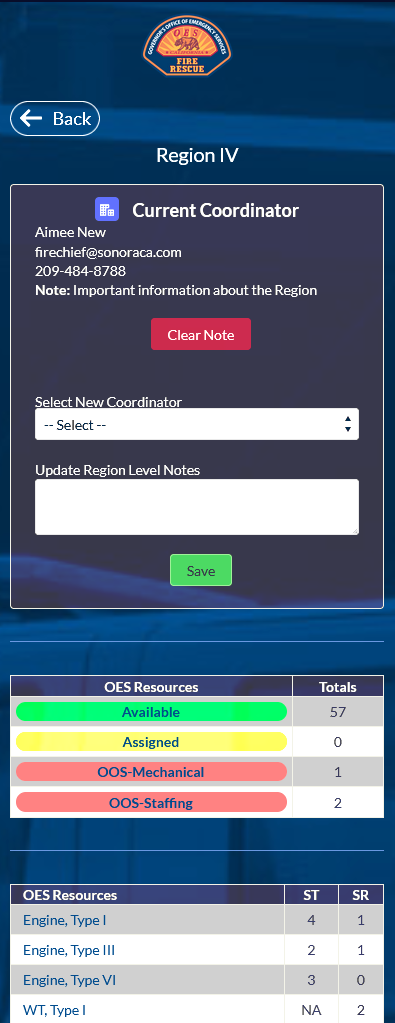 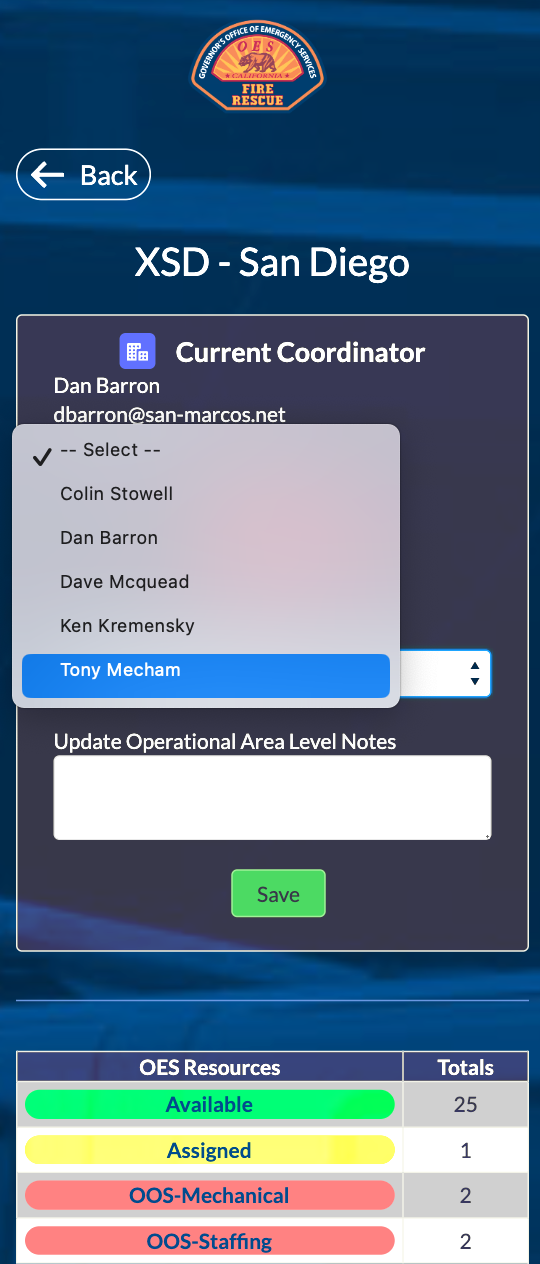 Capabilities:
OA/Region Coordinators have exclusive edit privileges for their assigned geographic area.
Update the On Duty Coordinator.
Add OA/Region Notes.
Note: This is a new feature compared to Google Sheets
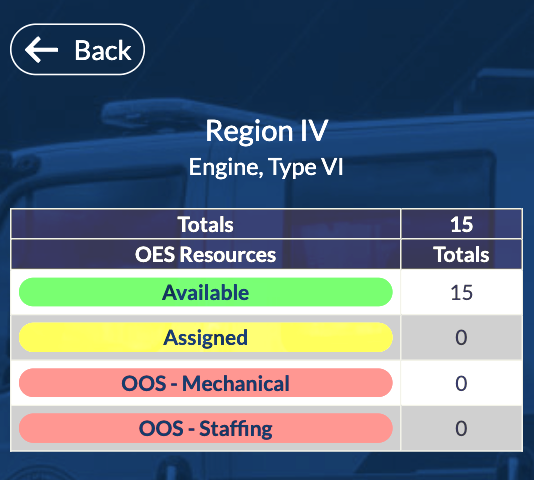 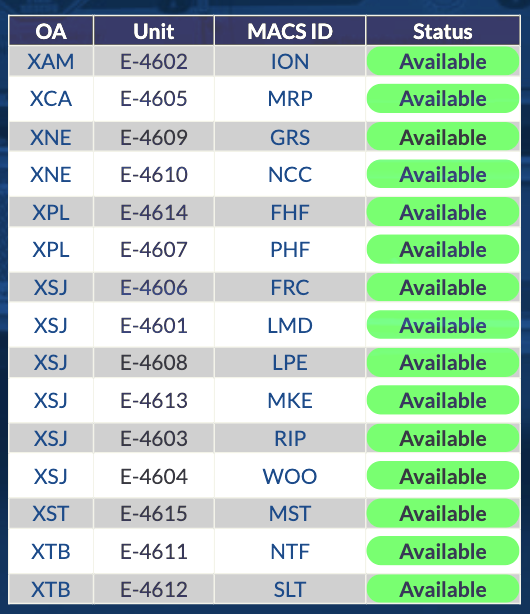 11
Statewide Dashboard
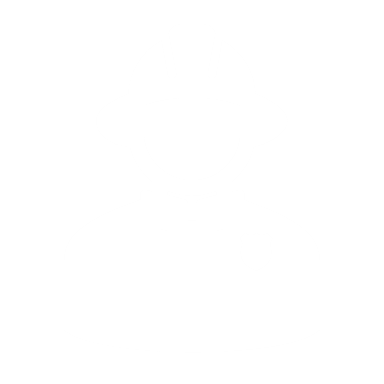 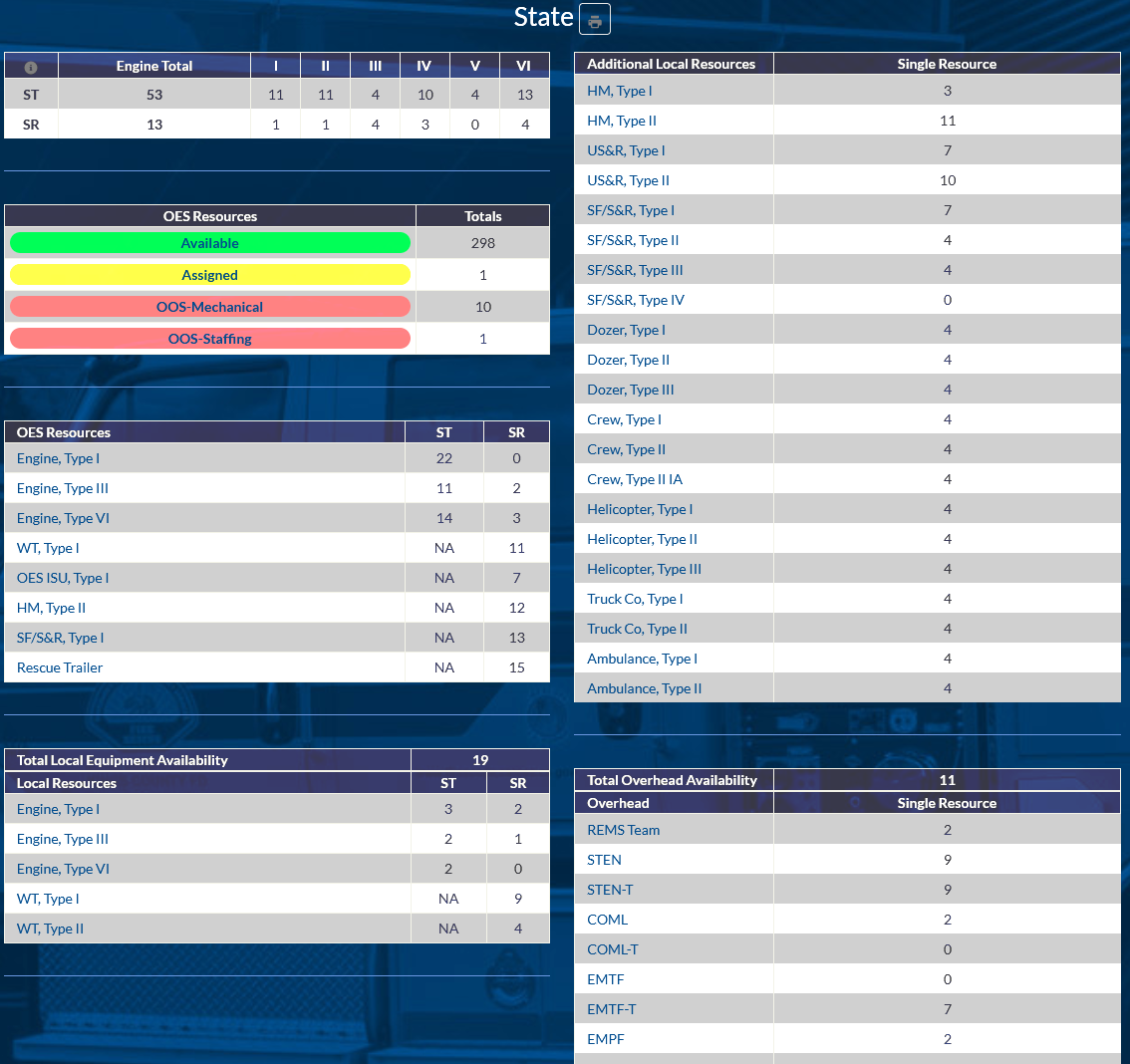 See real-time, statewide resource availability!
Capabilities:
Print PDF – MACS 405:
Primary statewide report for all resources.
Includes Region subtotal breakdown
Engine Totals: 
Combined Type I, III, & VI availability by Strike Teams and Single Resources per Region.
OES Resource Status Table: 
Summary of resources by current status.
Note: Click “Available” to see all available assets
OES/Local/Overhead Resource Tables:
Statewide totals of each resource
Note: Click to see Region breakdowns
12
Access Critical Information
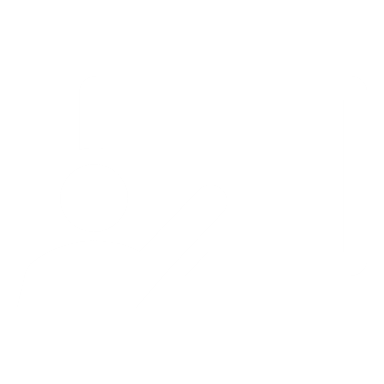 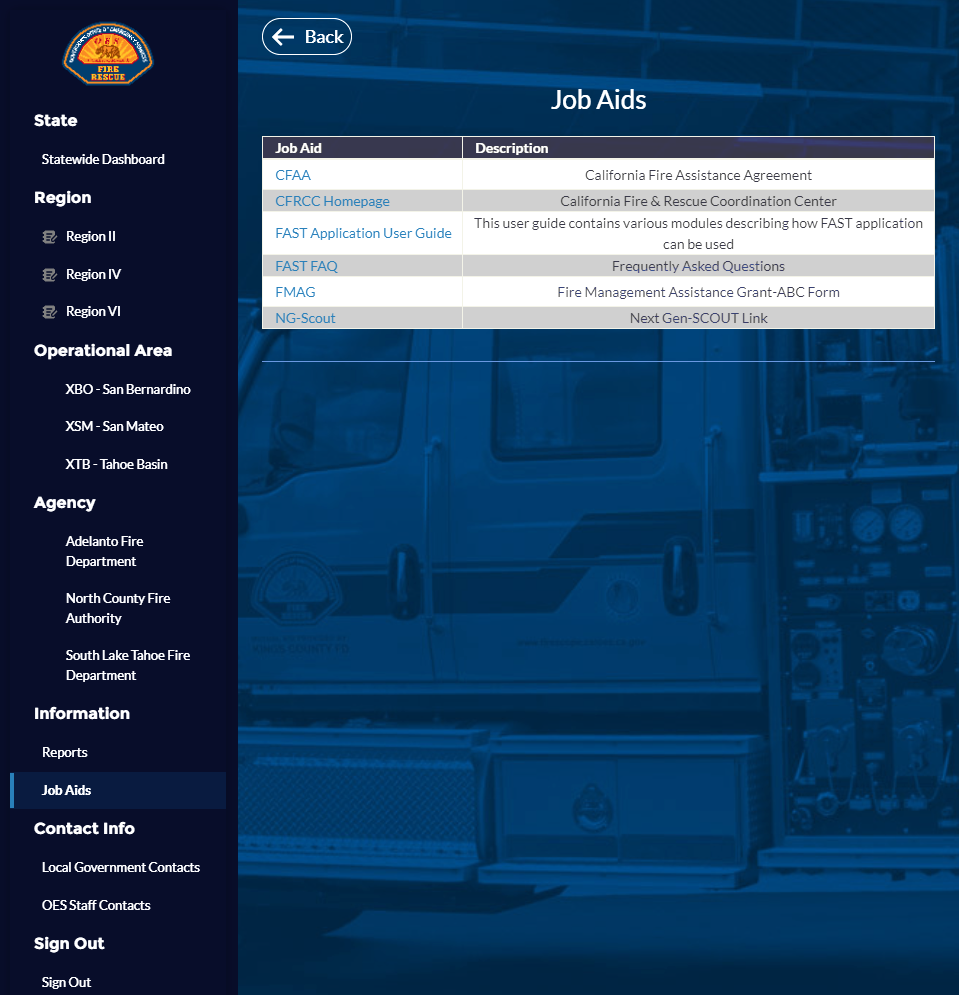 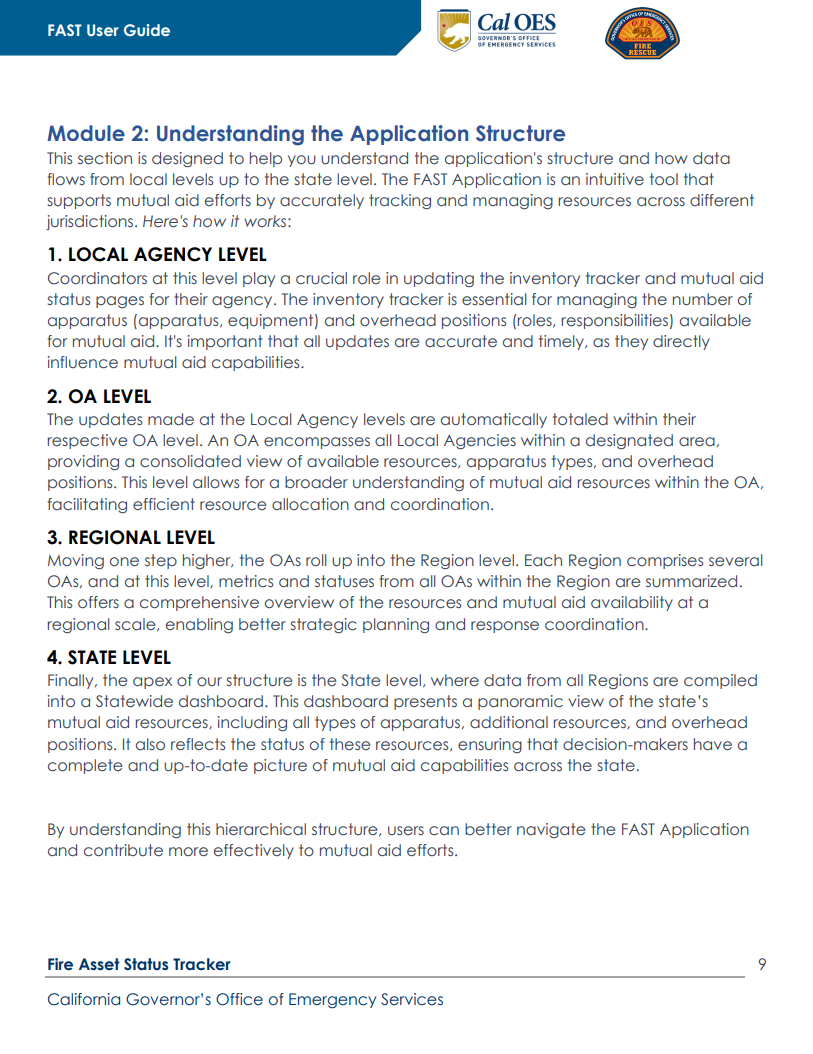 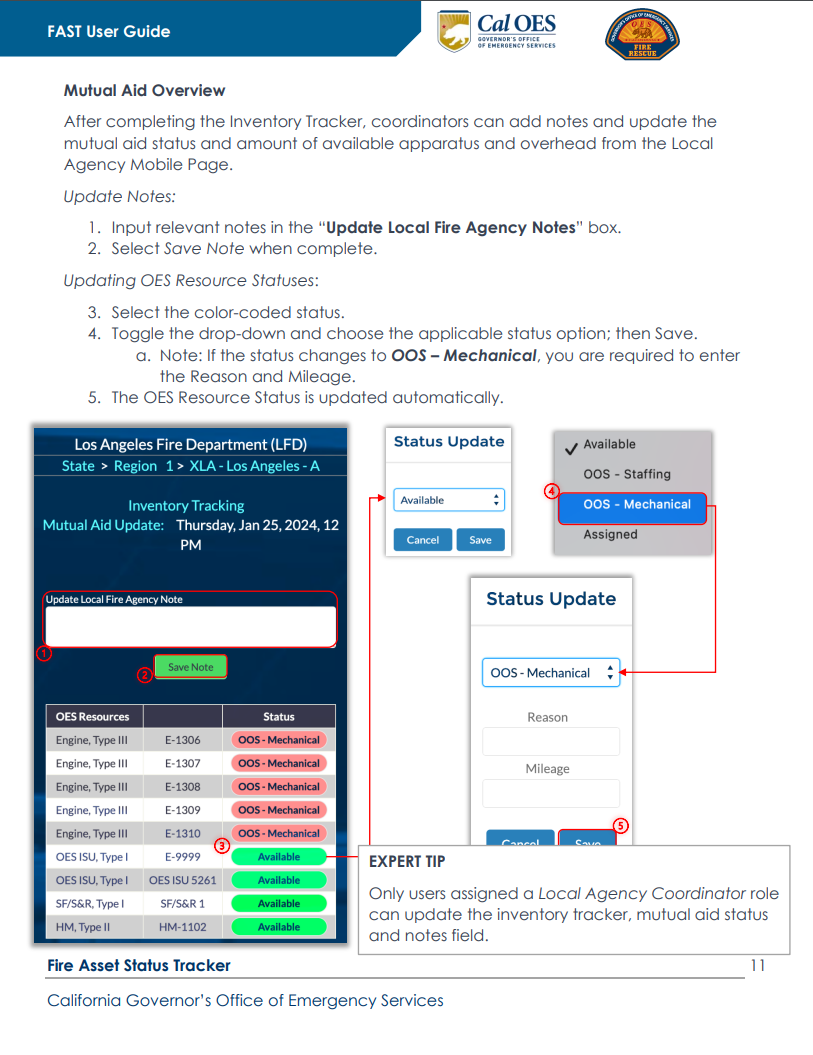 13
Access OES and Local Government Contacts
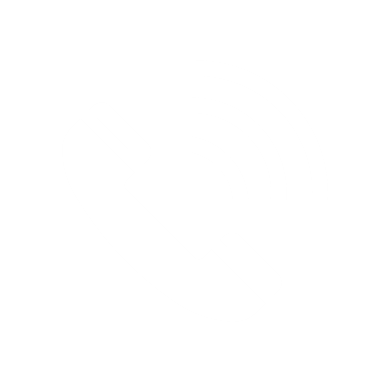 Capabilities:
Quickly access complete lists of Region and OES contacts
Easily click to send an email or place a call on mobile

Contact California Fire Rescue Coordination Center (CFRCC) for FAST support!
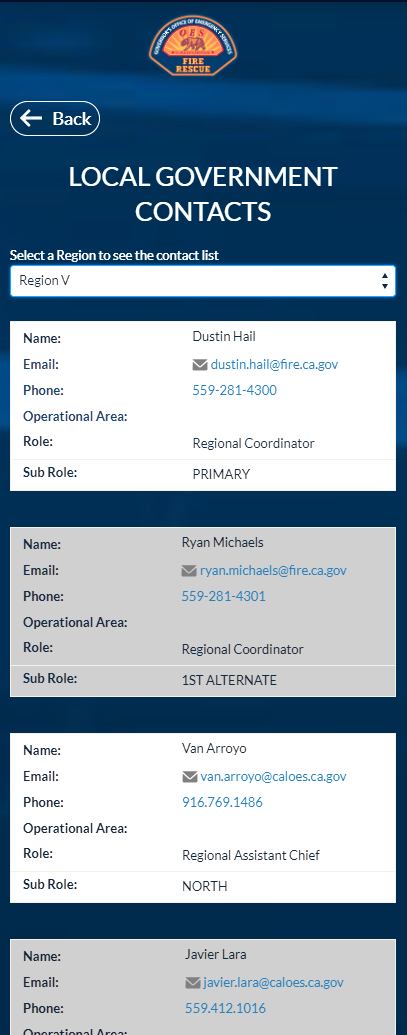 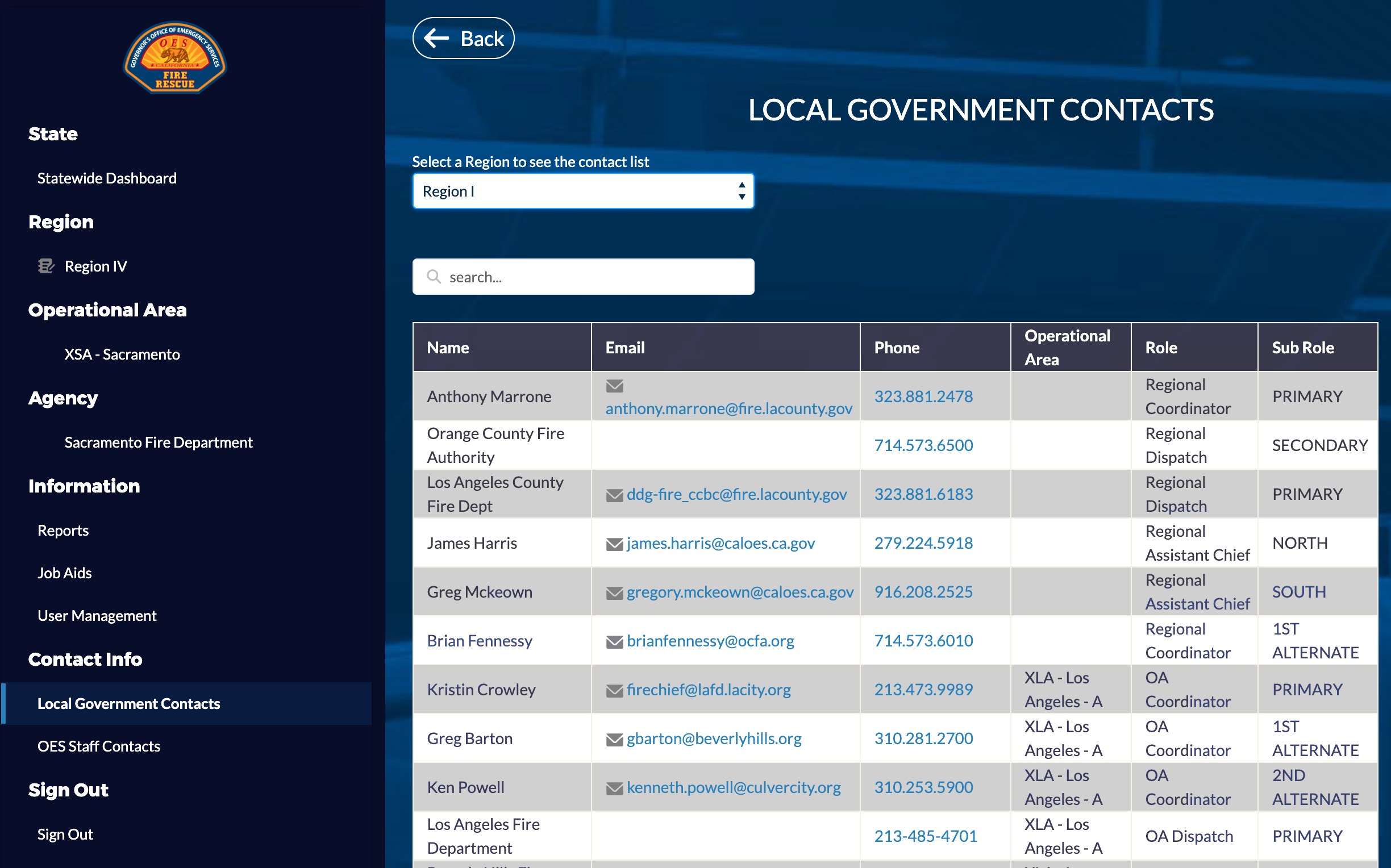 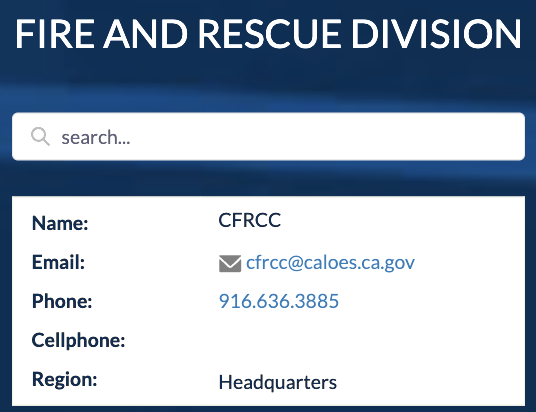 14
Interactive Demo
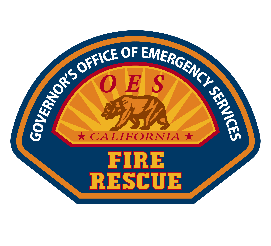 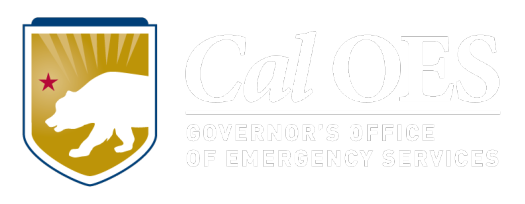 [Speaker Notes: - Login; access bite-sized training videos]
Q/A
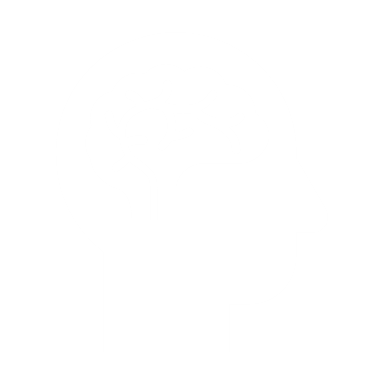 ?
Questions
16
Post Training Support
For program guidance, contact CFRCC@CalOES.CA.gov.

For technical issues, reach out to Engage.Support@CalOES.CA.gov.
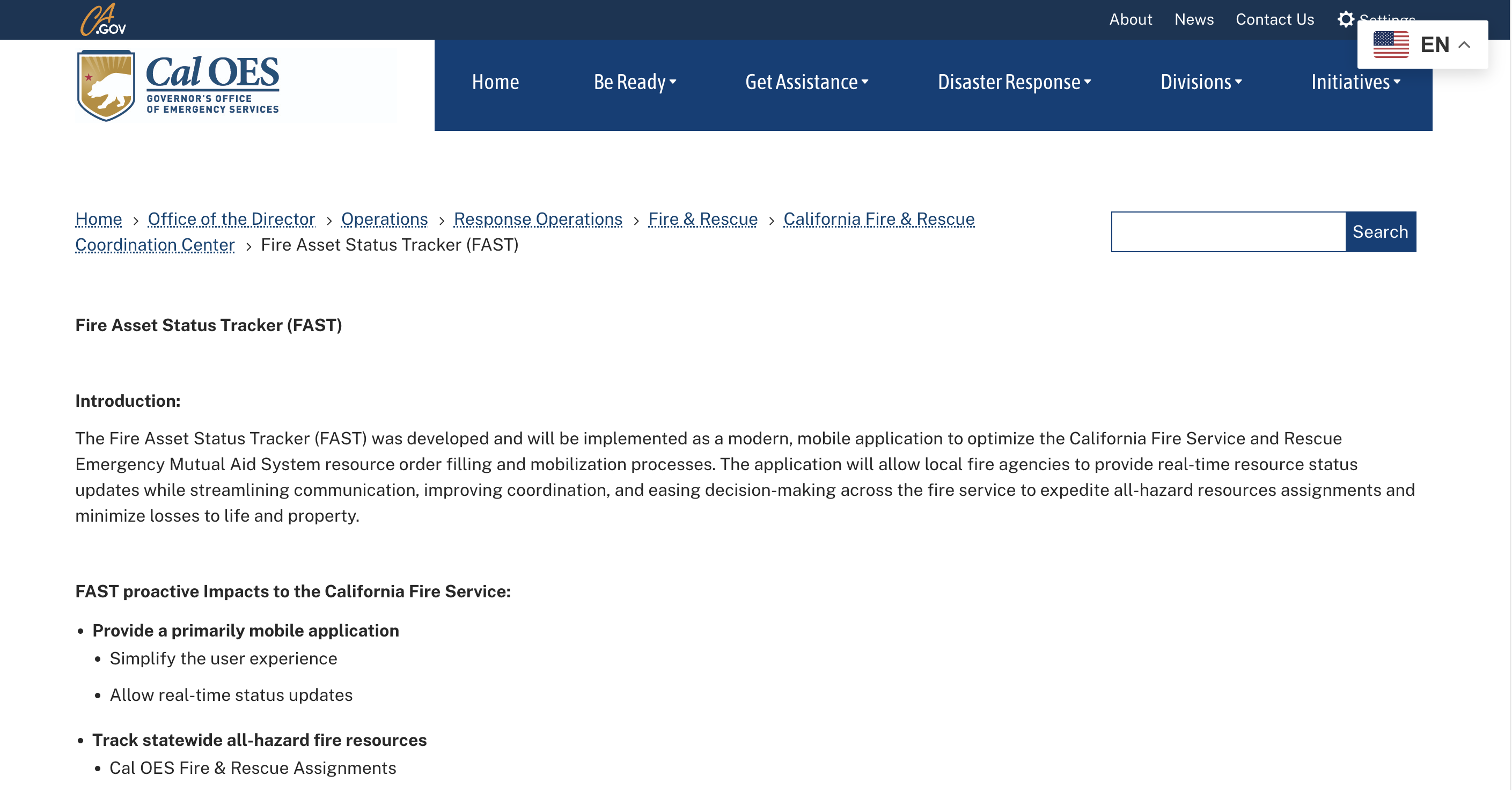 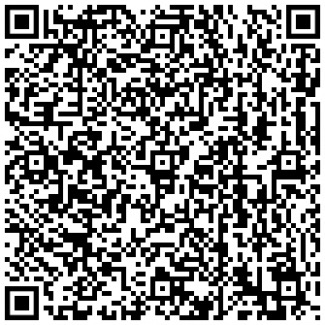 Scan the QR code to learn more!
17
Backup Slides
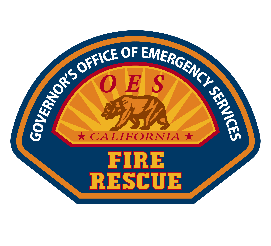 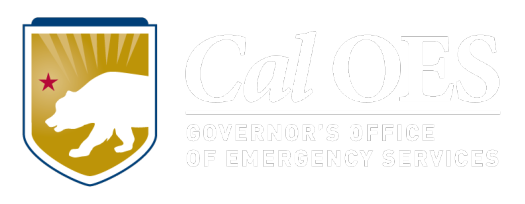 [Speaker Notes: - Login; access bite-sized training videos]
MACS-405
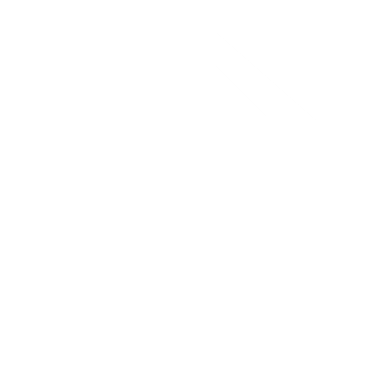 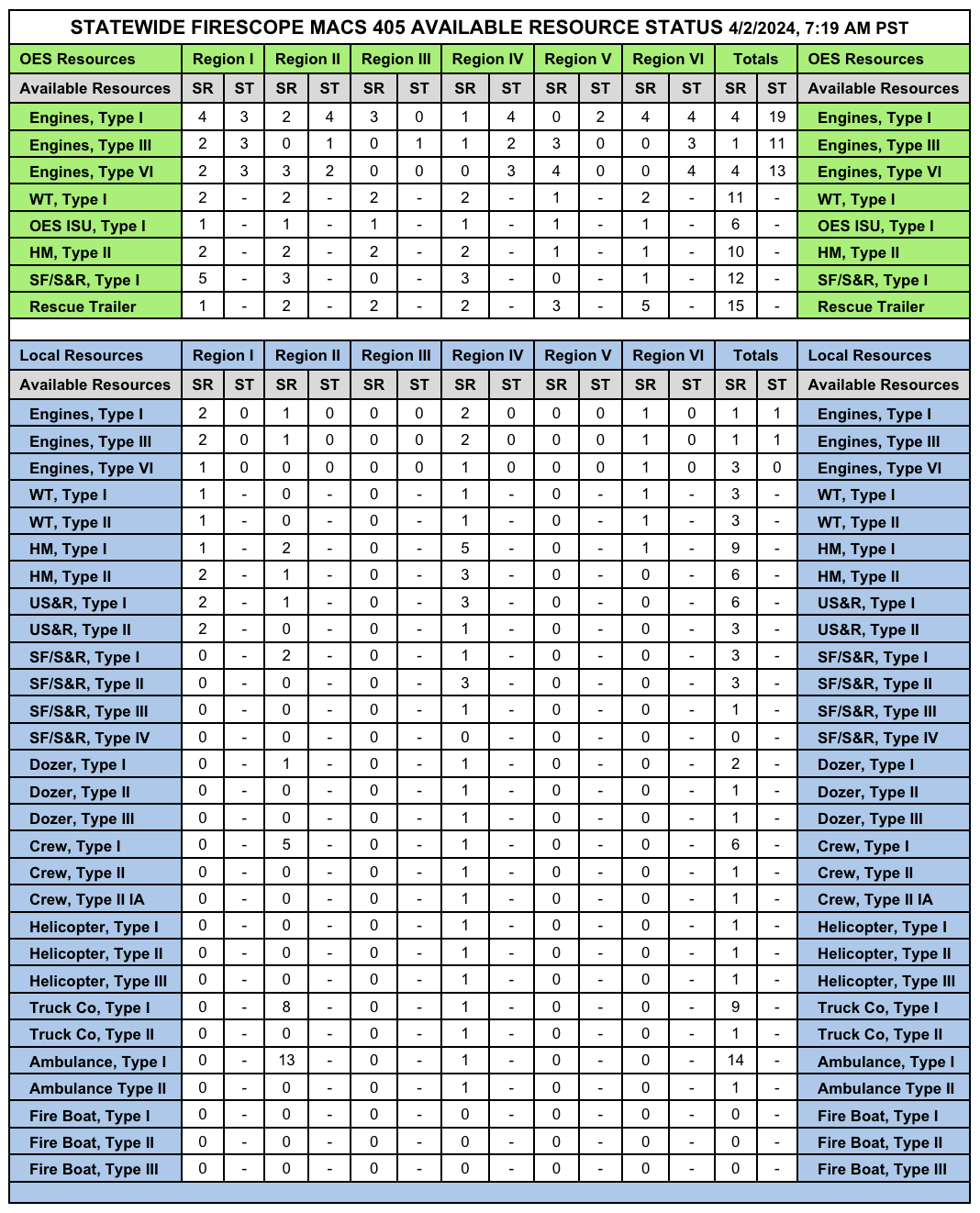 19
Fire Asset Status Tracker (FAST) Application
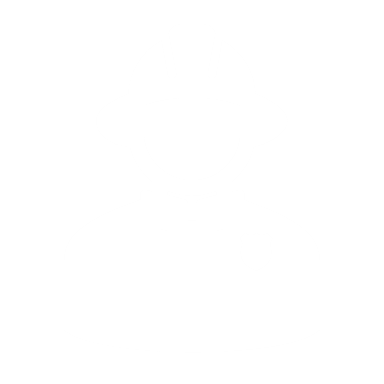 Provide a primarily mobile application 
Simplify the user experience
Allow real-time status updates
Track statewide all-hazard fire resources
Cal OES Fire & Rescue assignments
Local government apparatus and overhead
Rapidly onboard agencies via MARS
Primary and secondary user access
Provide intel with robust data collection
Inventory Tracker survey
Fleet management & Out of Service process
Statewide all-hazard resource availability
Enable integration capabilities
Slack
Esri / ArcGIS
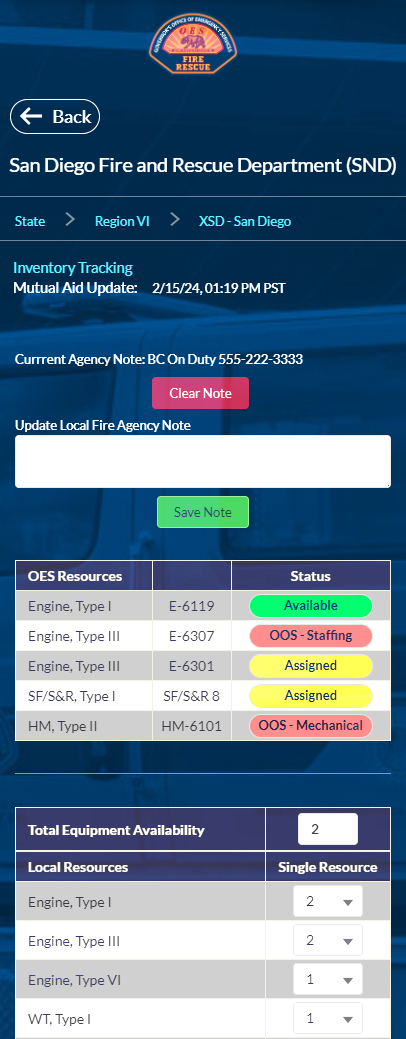 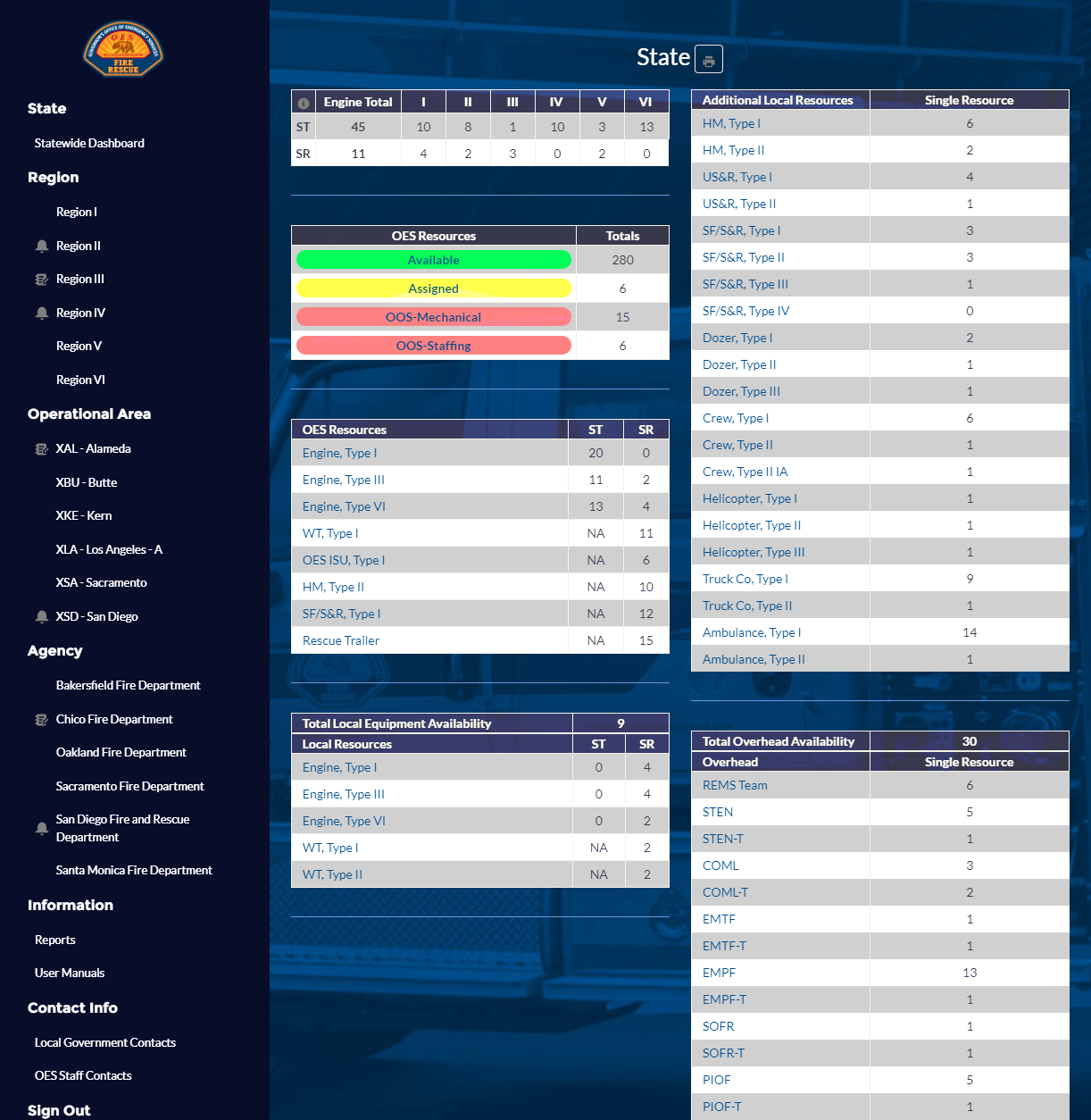 Desktop view of Statewide Dashboard
Mobile view of Local Agency
20